HOSPITAL MUNICIPAL / PA
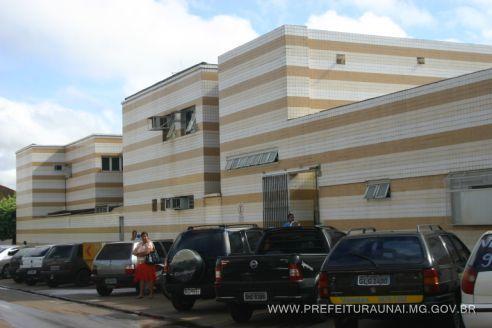 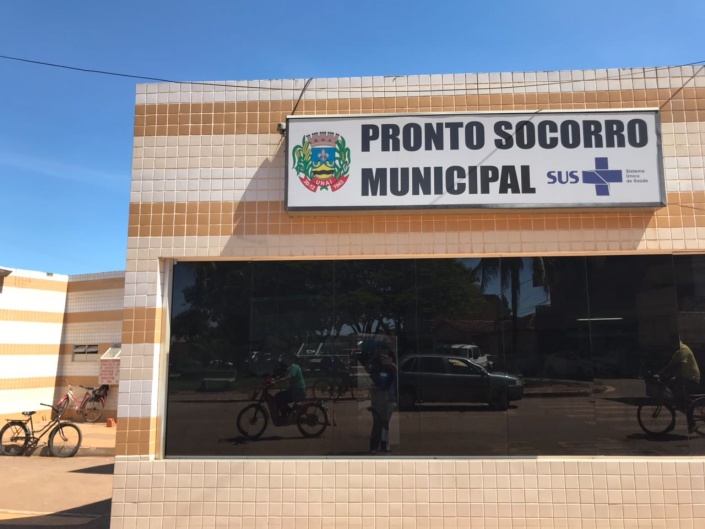 PRONTO ATENDIMENTO - PA
É REFERÊNCIA PARA 11 MUNÍCIPIOS DA REGIÃO DE SAÚDE DE UNAI-MG.

Consultórios   médico;
1    Sala de emergência  com um Box em anexo;
Leitos de observação clínica;
Leitos de pediatria ;
Isolamento.
1    sala de hidratação venosa  (sala vip);
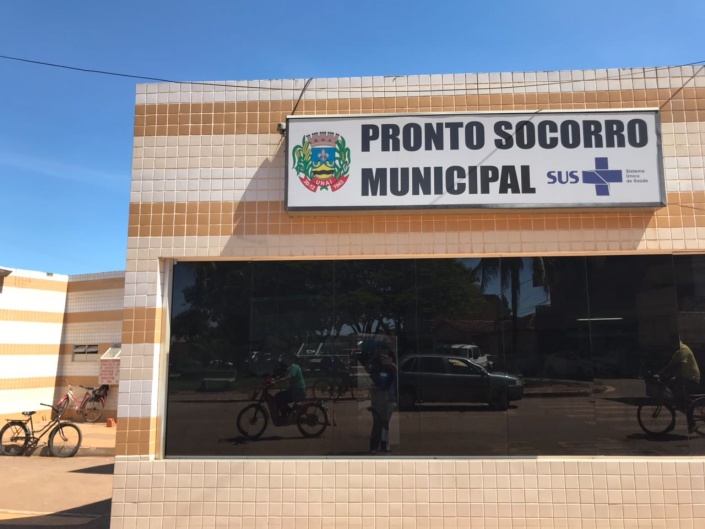 ATENDIMENTO - PA
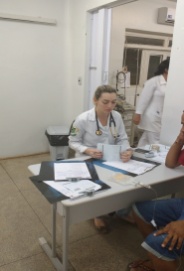 QUANTIDADE  DE PACIENTE OBSERVAÇÃO
ADMINISTRAÇÃO DE MEDICAMENTOS - PA
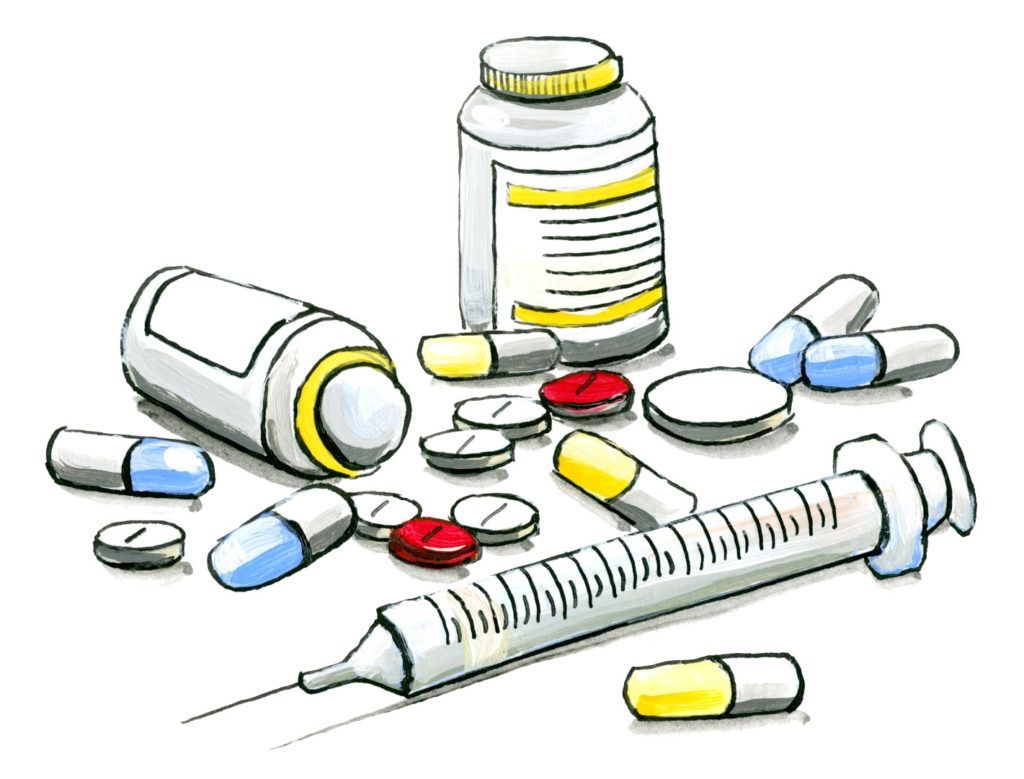 ATENDIMENTO ORTOPÉDICO    PROVISÓRIO
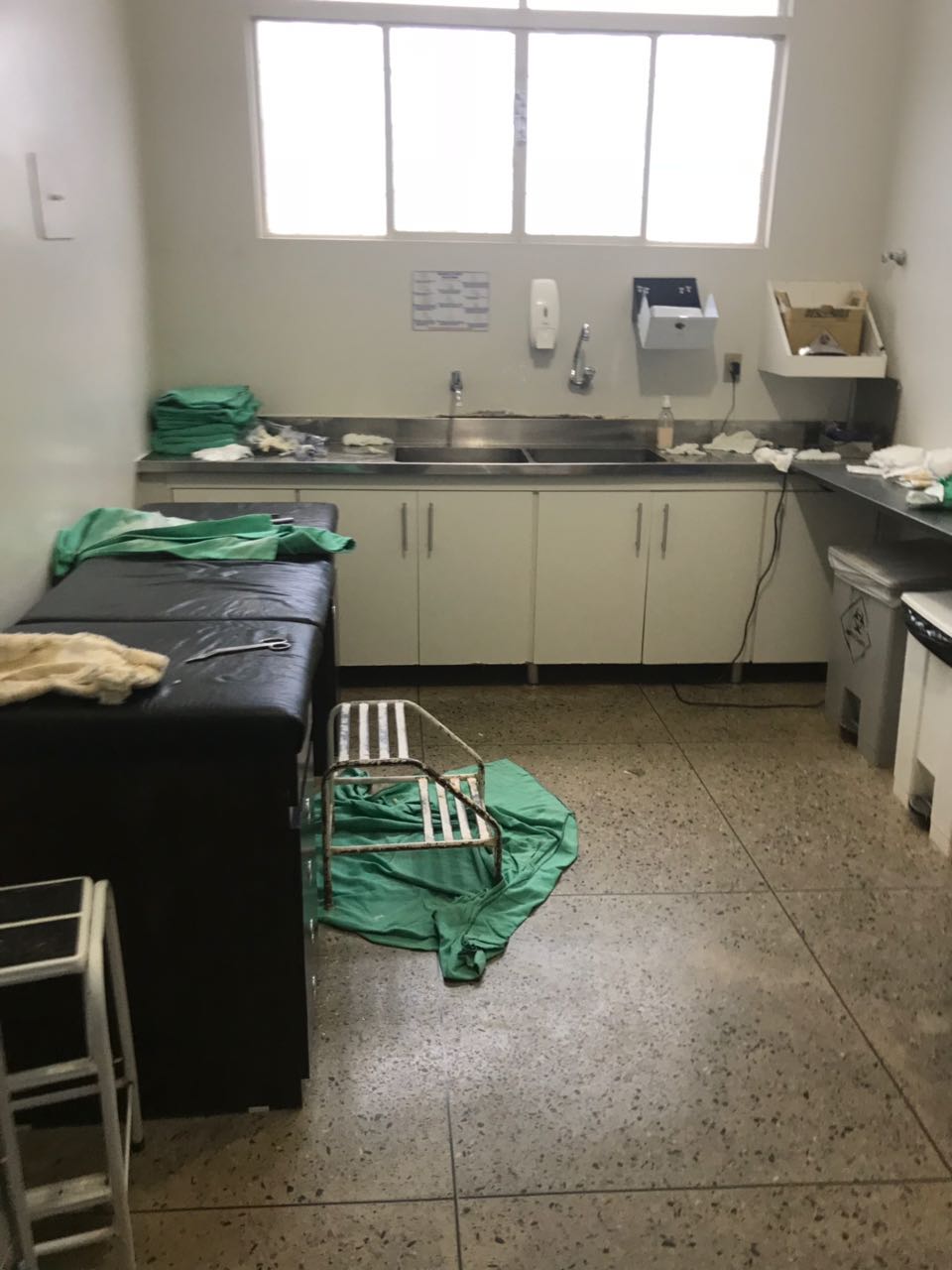 ELETROCARDIOGRAMA
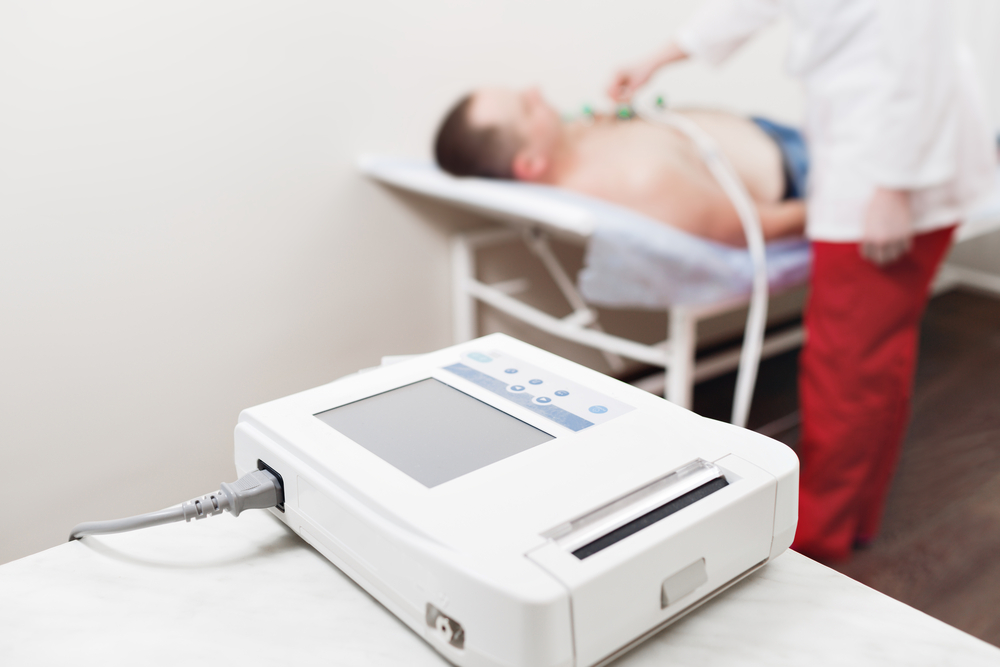 SERVIÇO DE IMAGEM
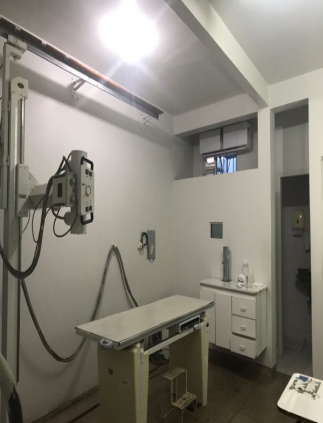 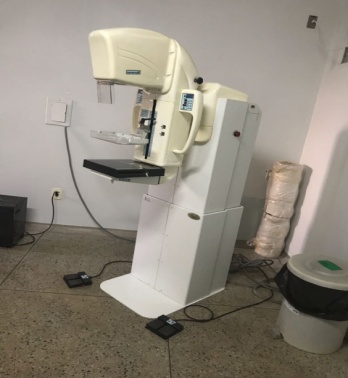 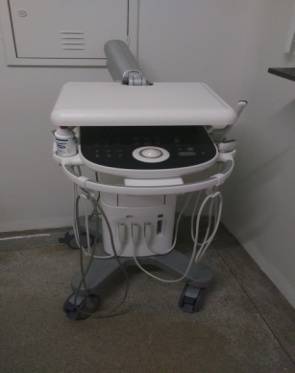 EXAMES LABORATORIAIS
HOSPITAL MUNICIPAL
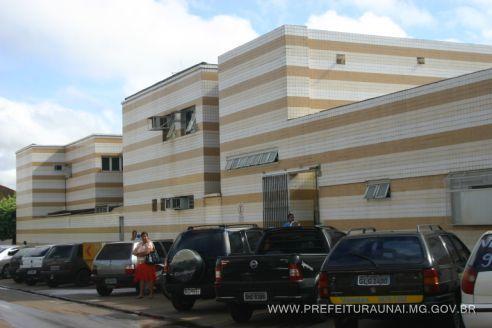 LEITOS
O HOSPITAL CONTA COM 68 LEITOS  SENDO:

18  CLINICA MÉDICA 
20 CLINICA CIRÚRGICA;
08  CLINICA PEDIATRICA;
04  PRÉ PARTO; 
12  ALCON ;
04  OBSTÉ TRICO 
02  COMPLEMENTAR.
INTERNAÇÕES HOSPITALARES
INTERNAÇÕES HOSPITALARES
INTERNAÇÕES HOSPITALARES
INTERNAÇÕES HOSPITALARES
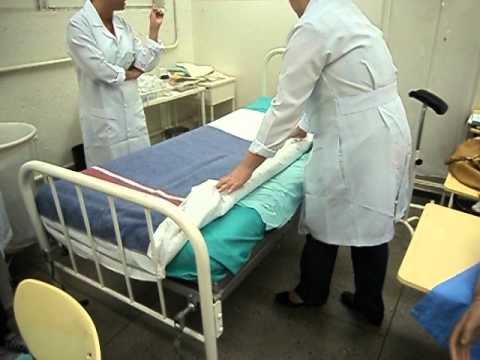 FATURAMENTO:   MAC/SIA
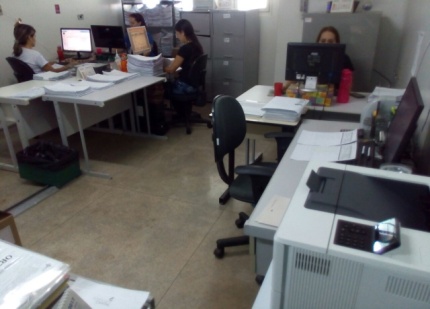 FIMMM!!!!
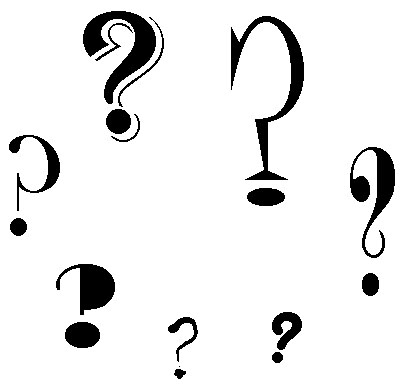